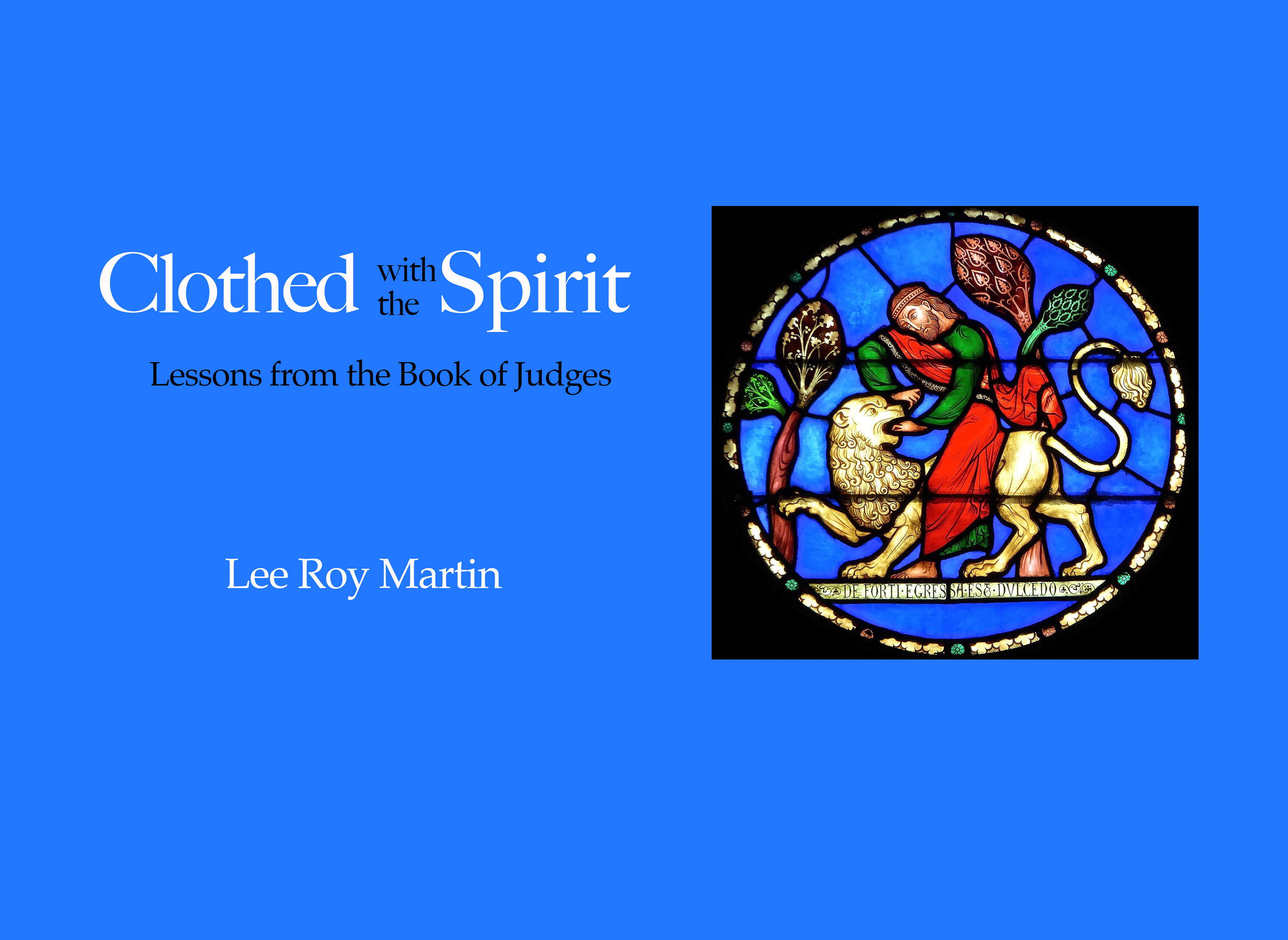 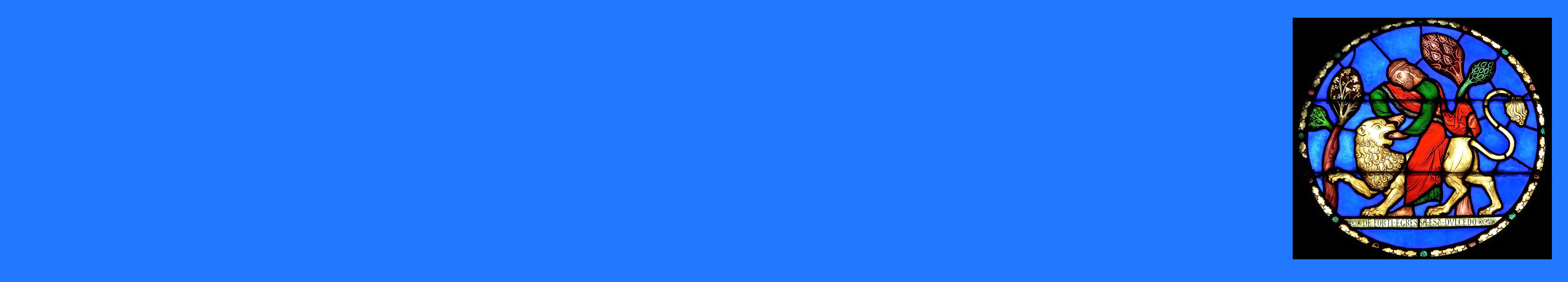 Victory Threatened by DisunityJudges 19.1–21.25
Setting the Direction

The Apostle Paul wrote that ‘the wages of sin is death’ (Rom. 6.23), and James stated, ‘sin, when it is finished, brings forth death’ (Jas 1.15). When sin rules over us, our lives are in shambles, our families are ruined, our churches are wrecked, and our society races toward devastation. Sin is a serious problem that confronts all of us.
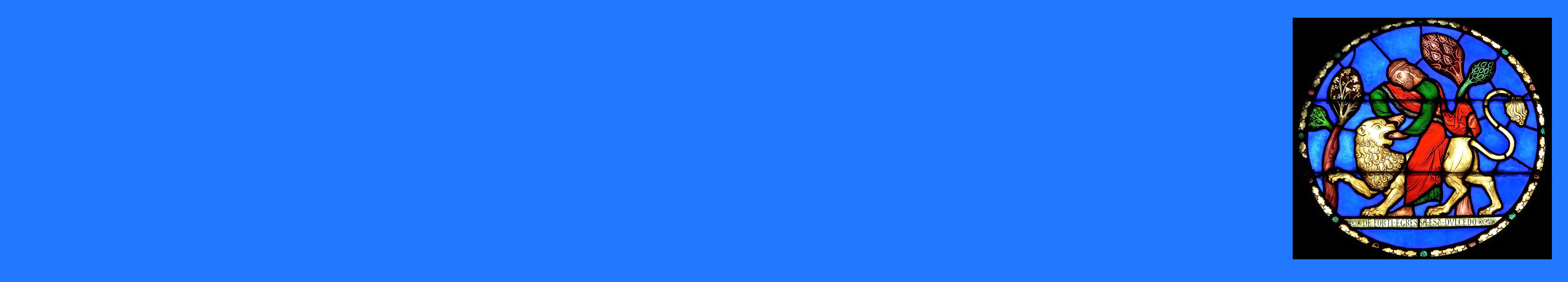 Victory Threatened by DisunityJudges 19.1–21.25
A People without Leadership (19.1)

1 And it came to pass in those days, when there was no king in Israel, that there was a certain Levite staying in the remote mountains of Ephraim. He took for himself a concubine from Bethlehem in Judah.
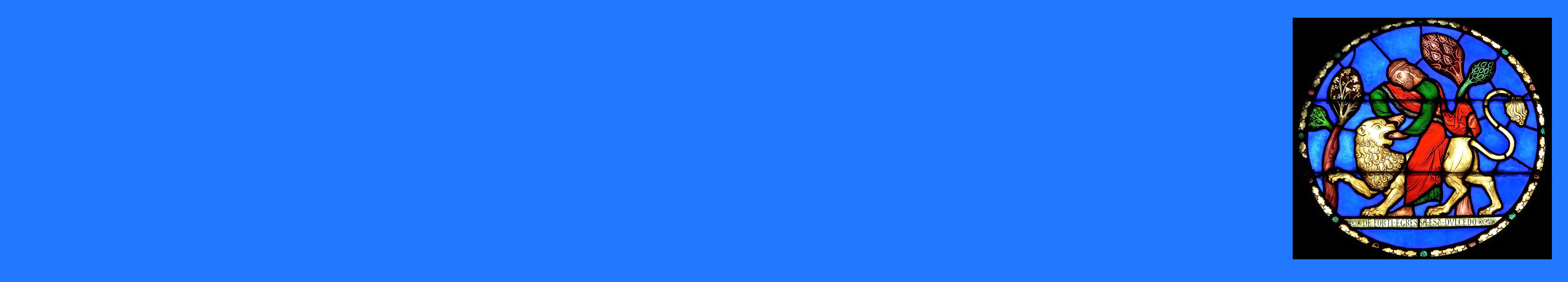 Victory Threatened by DisunityJudges 19.1–21.25
A People without Leadership (19.1)

The descendants of the tribe of Levi were charged with the spiritual leadership of the nation and were required to care for the tabernacle and perform all of its ceremonies.
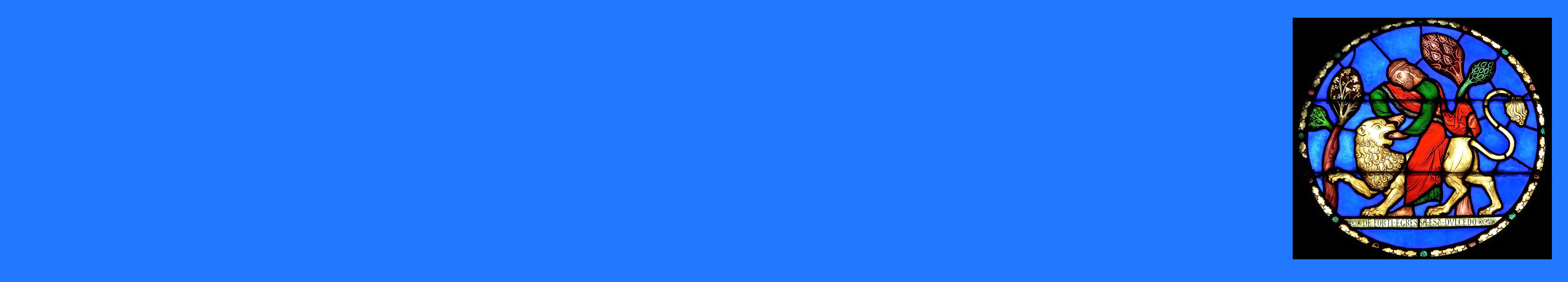 Victory Threatened by DisunityJudges 19.1–21.25
A Dysfunctional Family (19.1–7)
2 But his concubine played the harlot against him, and went away from him to her father’s house at Bethlehem in Judah, and was there four whole months. 3 Then her husband arose and went after her, to speak kindly to her and bring her back, having his servant and a couple of donkeys with him. So she brought him into her father’s house; and when the father of the young woman saw him, he was glad to meet him.
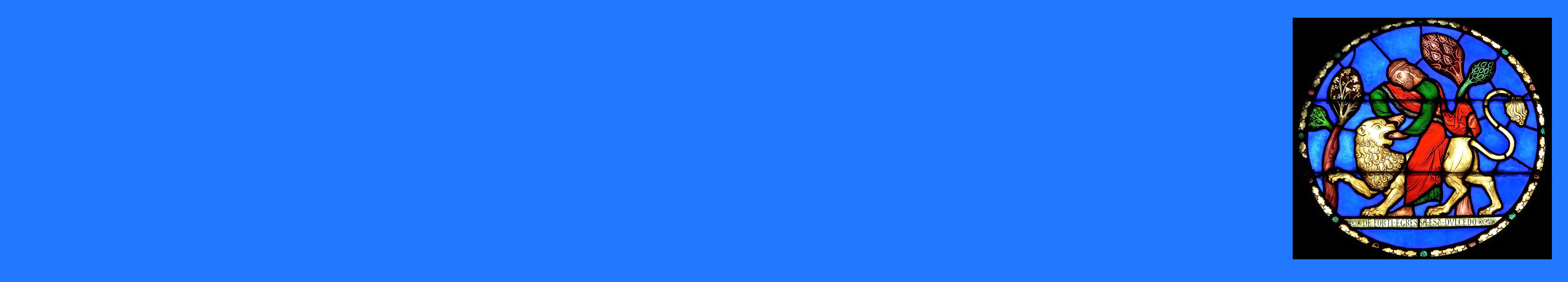 Victory Threatened by DisunityJudges 19.1–21.25
A Dysfunctional Family (19.1–7)
Concubines were not equal to a wife, but their relationship to their master was permanent. Some scholars refer to them as ‘secondary wives’. 
The woman left the Levite and returned to her father’s house in Bethlehem. 
The Levite spoke kindly to her, trying to reconcile with her.
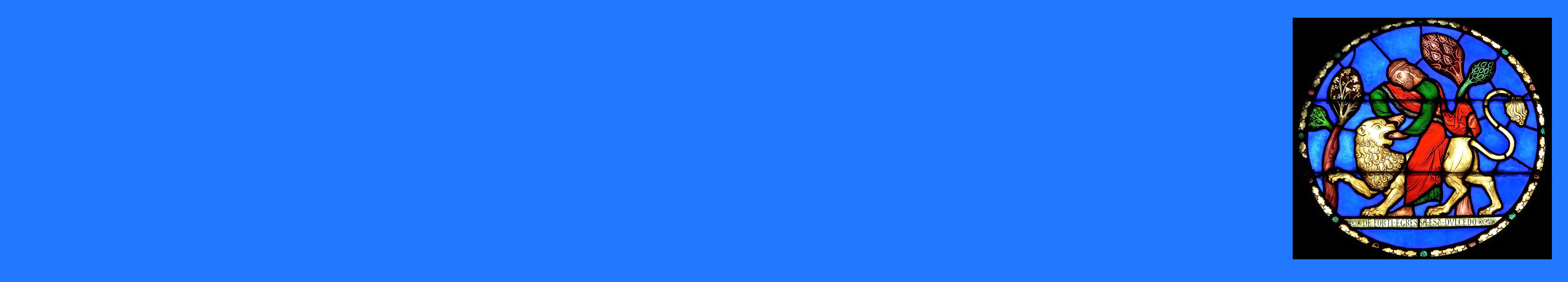 Victory Threatened by DisunityJudges 19.1–21.25
A City without Kindness (19.8-15)

13 So he said to his servant, ‘Come, let us draw near to one of these places, and spend the night in Gibeah or in Ramah.’ 14 And they passed by and went their way; and the sun went down on them near Gibeah, which belongs to Benjamin. 15 They turned aside there to go in to lodge in Gibeah. And when he went in, he sat down in the open square of the city, for no one would take them into his house to spend the night.
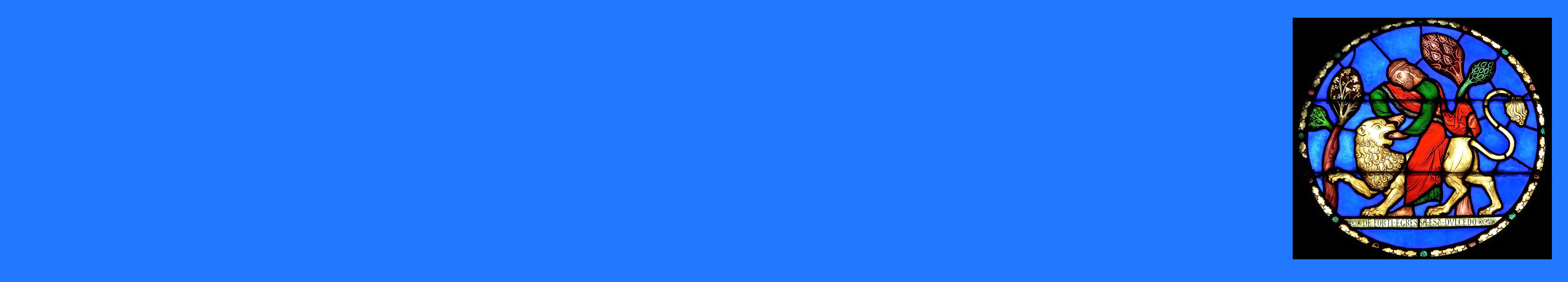 Victory Threatened by DisunityJudges 19.1–21.25
A City without Kindness (19.8-15)

On the fifth day, the Levite determined that he must be on his way. 
In ancient times, when there were very few inns, hospitality was a necessary and respected custom.
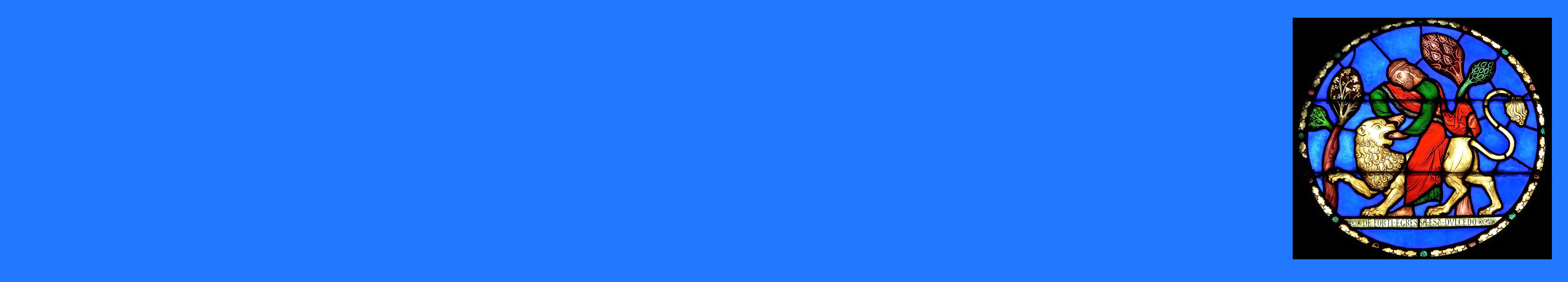 Victory Threatened by DisunityJudges 19.1–21.25
An Old Man with Hospitality (19.16–21)
16 Just then an old man came in from his work in the field at evening, who also was from the mountains of Ephraim; he was staying in Gibeah, whereas the men of the place were Benjamites. 17 And when he raised his eyes, he saw the traveler in the open square of the city; and the old man said, ‘Where are you going, and where do you come from?’ 18 So he said to him, ‘We are passing from Bethlehem in Judah toward the remote mountains of Ephraim; I am from there.
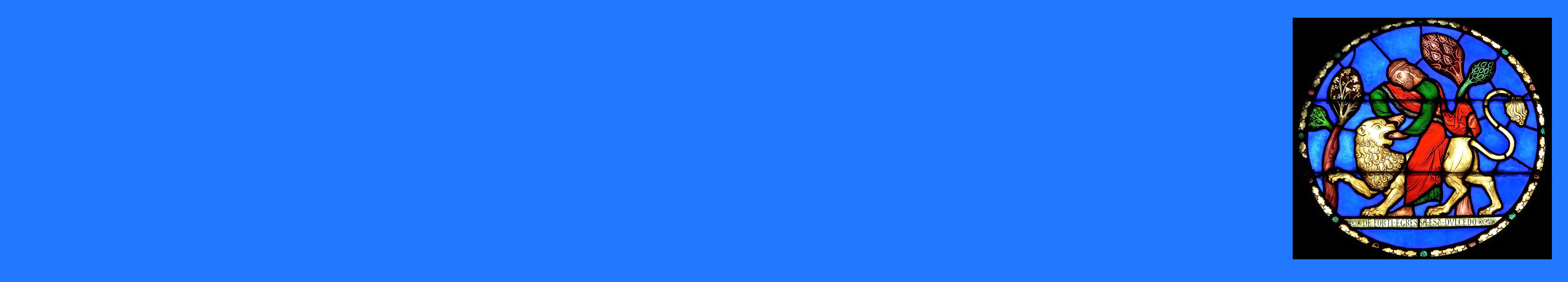 Victory Threatened by DisunityJudges 19.1–21.25
I went to Bethlehem in Judah; now I am going to the house of the Lord. But there is no one who will take me into his house, 19 although we have both straw and fodder for our donkeys, and bread and wine for myself, for your female servant, and for the young man who is with your servant; there is no lack of anything.’ 20 And the old man said, ‘Peace be with you! However, let all your needs be my responsibility; only do not spend the night in the open square.’ 21 So he brought him into his house, and gave fodder to the donkeys. And they washed their feet, and ate and drank.
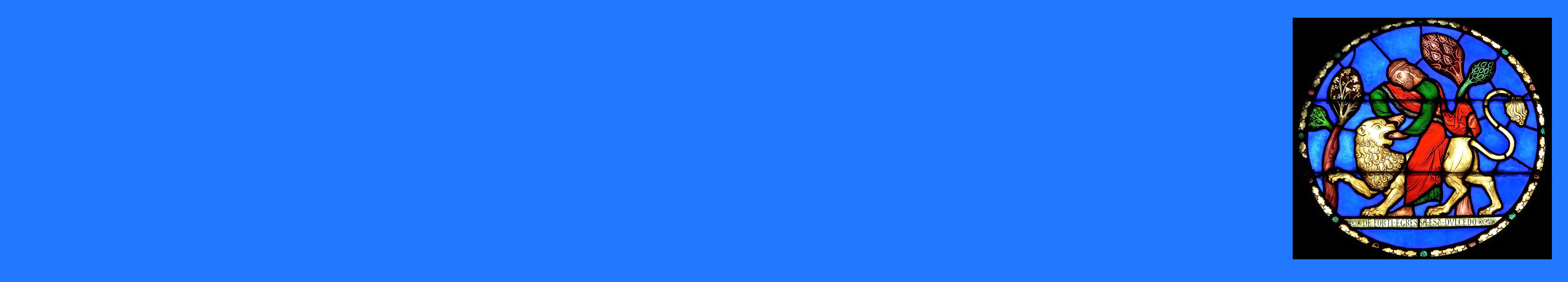 Victory Threatened by DisunityJudges 19.1–21.25
An Old Man with Hospitality (19.16–21)
The travelers are approached by an old man who is coming in from working in the fields. 
The old man assures them of his good will by saying, ‘Peace be to you,’ and he insists on serving them and providing all of their needs.
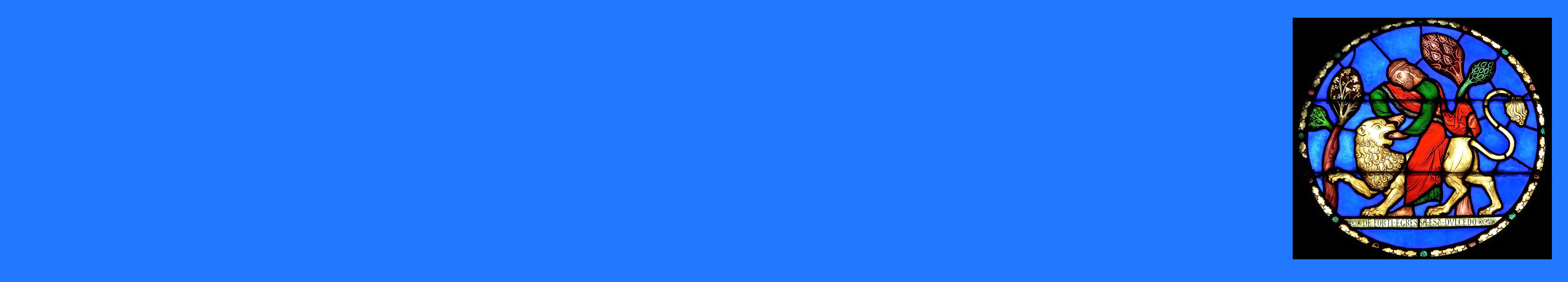 Victory Threatened by DisunityJudges 19.1–21.25
A Murderous Mob (19.22–24) 
22 As they were enjoying themselves, suddenly certain men of the city, perverted men, surrounded the house and beat on the door. They spoke to the master of the house, the old man, saying, ‘Bring out the man who came to your house, that we may know him carnally!’ 23 But the man, the master of the house, went out to them and said to them, ‘No, my brethren! I beg you, do not act so wickedly! Seeing this man has come into my house, do not commit this outrage.
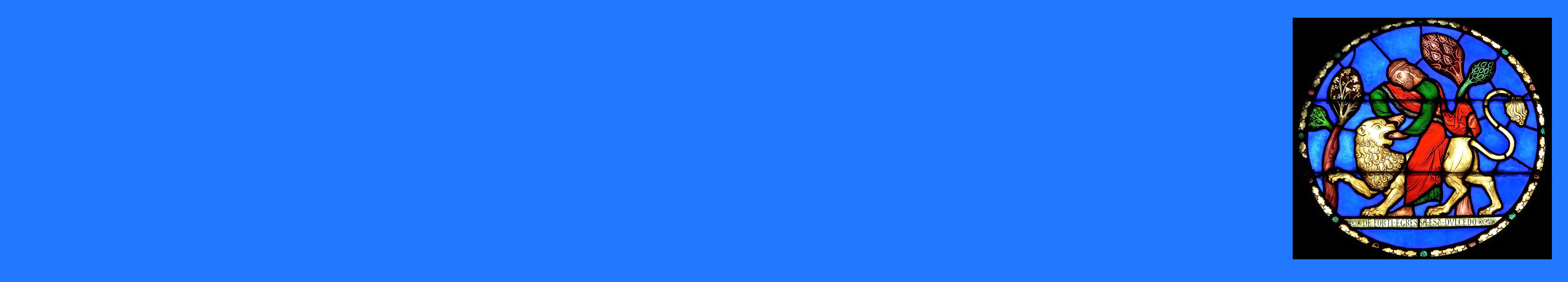 Victory Threatened by DisunityJudges 19.1–21.25
A Murderous Mob (19.22–24) 
The old man welcomed his tired guests according to the accepted customs of hospitality.
In an episode that reminds us of the story of Sodom in Gen. 19.4-8, certain men of the city surrounded the house and demanded that the old man turn over the Levite to them. 
The old man appeals to their sense of decency and reminds them of the customs of hospitality. 
In order to protect his guest, the old man offers to hand over his own daughter along with the Levite’s concubine.
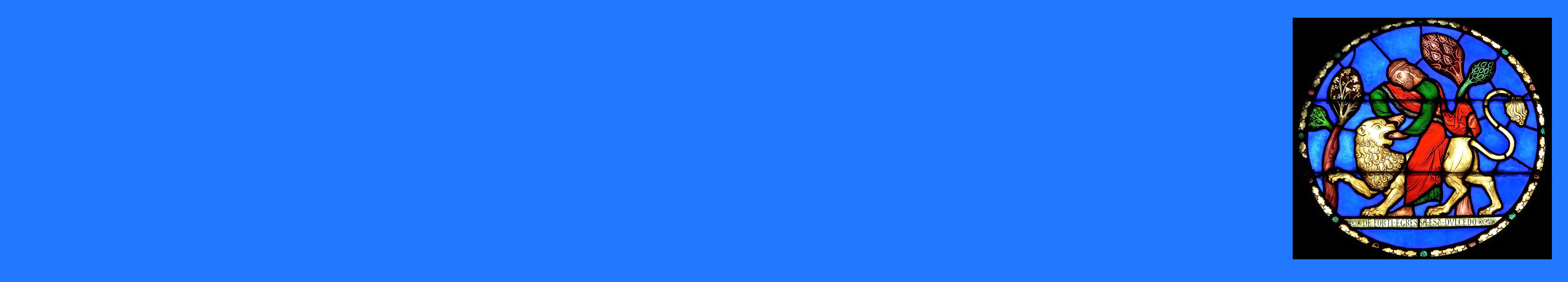 Victory Threatened by DisunityJudges 19.1–21.25
A Heinous Crime (19.25-28)
25 But the men would not heed him. So the man took his concubine and brought her out to them. And they knew her and abused her all night until morning; and when the day began to break, they let her go. 26 Then the woman came as the day was dawning, and fell down at the door of the man’s house where her master was, till it was light.
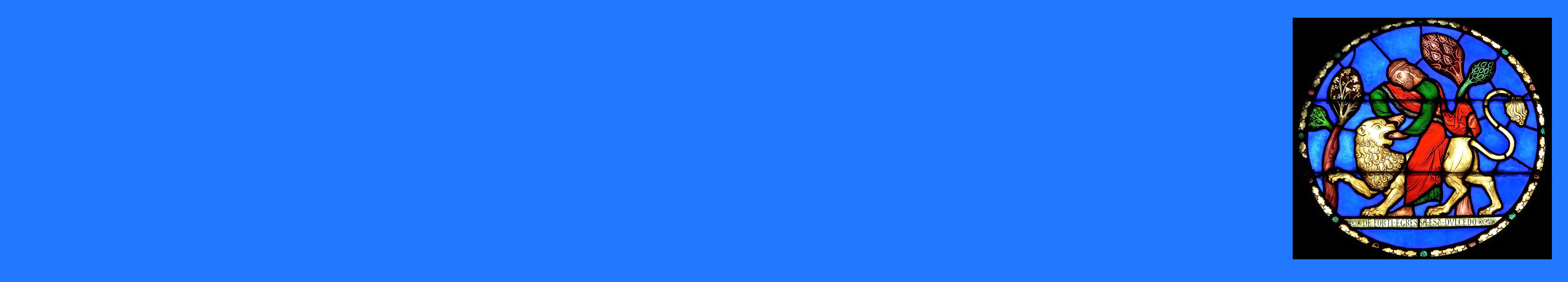 Victory Threatened by DisunityJudges 19.1–21.25
27 When her master arose in the morning, and opened the doors of the house and went out to go his way, there was his concubine, fallen at the door of the house with her hands on the threshold. 28 And he said to her, ‘Get up and let us be going.’ But there was no answer. So the man lifted her onto the donkey; and the man got up and went to his place.
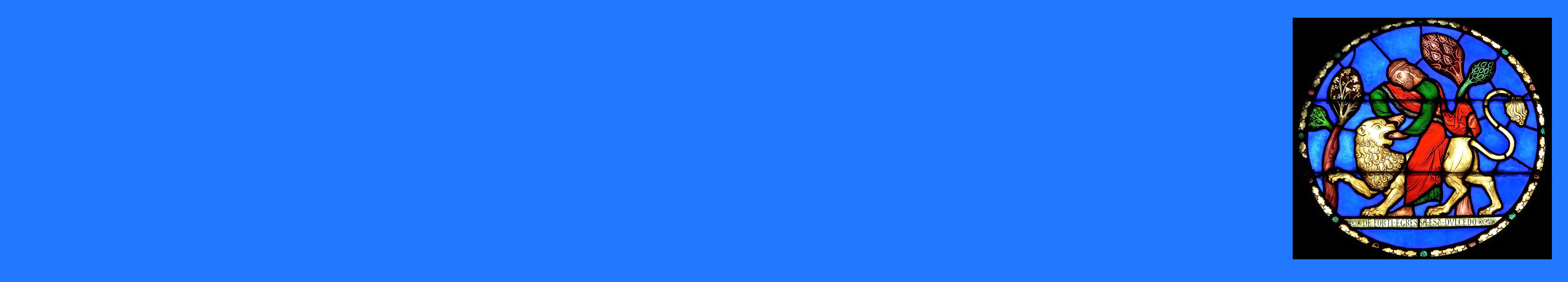 Victory Threatened by DisunityJudges 19.1–21.25
A Heinous Crime (19.25-28)
The wickedness of Judges 19 has its roots in Israel’s refusal to hear God in Judges 2. 
The men of Gibeah ‘abused her all night’ (v. 25). At dawn, when they had tired of molesting her, they turned her loose.
Without a word of apology, a caring comment, or a helping hand, he told her, ‘Get up; let’s go’ (19.28 NIV).
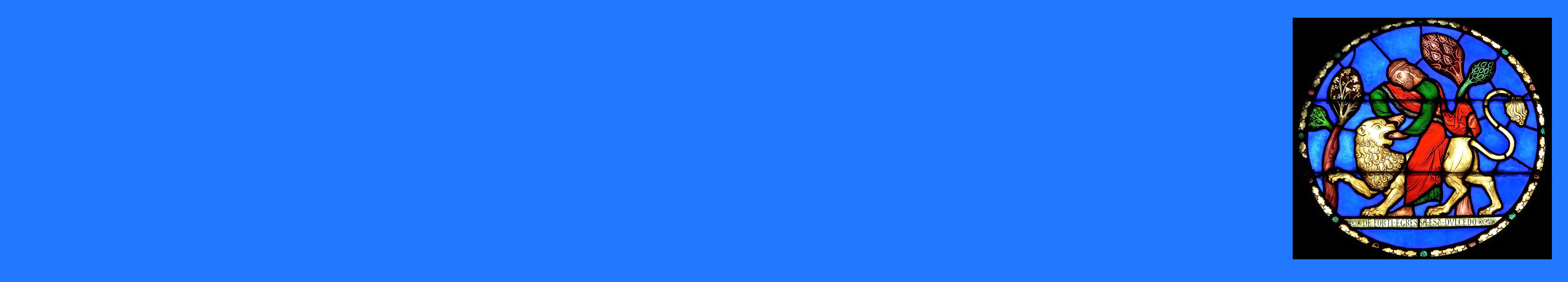 Victory Threatened by DisunityJudges 19.1–21.25
A Gruesome ‘Division’ (19.29–30)
29 When he entered his house he took a knife, laid hold of his concubine, and divided her into twelve pieces, limb by limb, and sent her throughout all the territory of Israel. 30 And so it was that all who saw it said, ‘No such deed has been done or seen from the day that the children of Israel came up from the land of Egypt until this day. Consider it, confer, and speak up!’
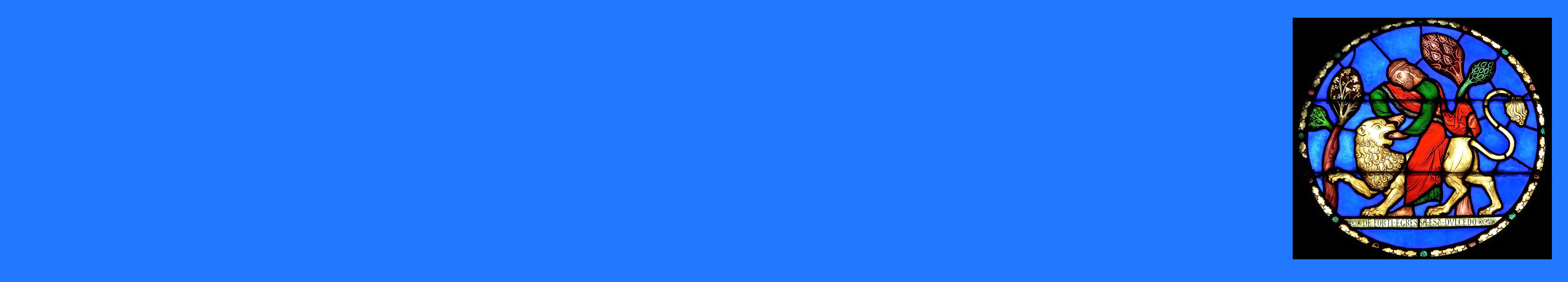 Victory Threatened by DisunityJudges 19.1–21.25
A Gruesome ‘Division’ (19.29–30)
When the Levite finally reaches his home, he takes a knife and dismembers his concubine. 
The exodus brings to mind hopeful expectations of a future free of abuse and fear, expectations that apparently remain unfulfilled given the crimes against this helpless and unprotected woman. 
Israel’s exodus, the high point in its history, stands in stark contrast to this low point in Judges, when freedom is turned into anarchy and the oppressed become the oppressors.
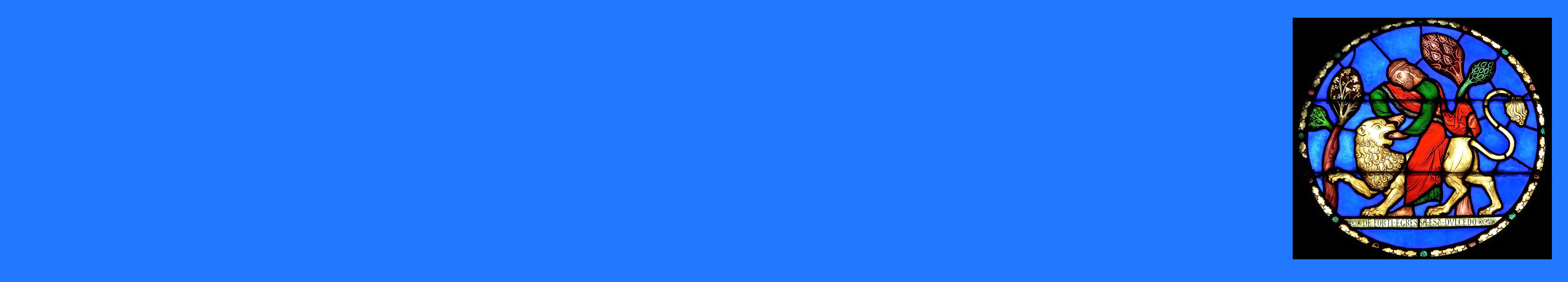 Victory Threatened by DisunityJudges 19.1–21.25
A Divided Community (20.1–13)

1 So all the children of Israel came out, from Dan to Beersheba, as well as from the land of Gilead, and the congregation gathered together as one man before the Lord at Mizpah.
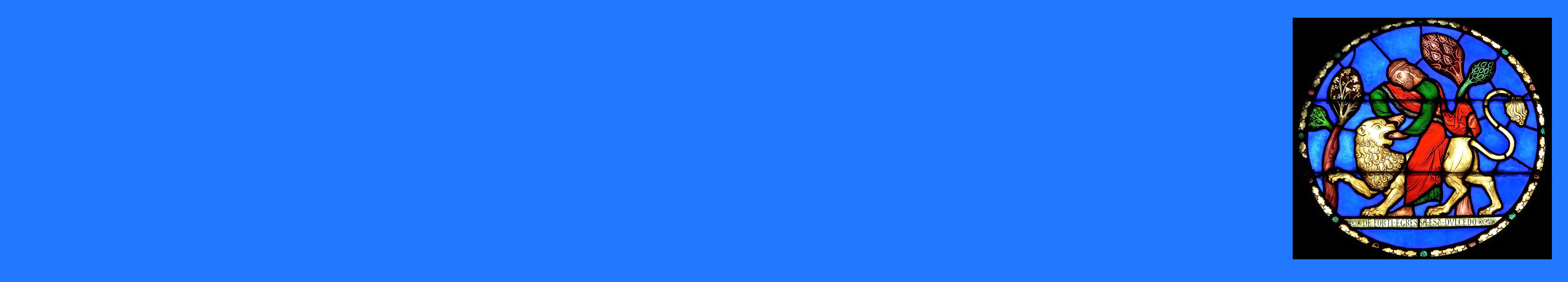 Victory Threatened by DisunityJudges 19.1–21.25
12 Then the tribes of Israel sent men through all the tribe of Benjamin, saying, ‘What is this wickedness that has occurred among you? 13 Now therefore, deliver up the men, the perverted men who are in Gibeah, that we may put them to death and remove the evil from Israel!’ But the children of Benjamin would not listen to the voice of their brethren, the children of Israel.
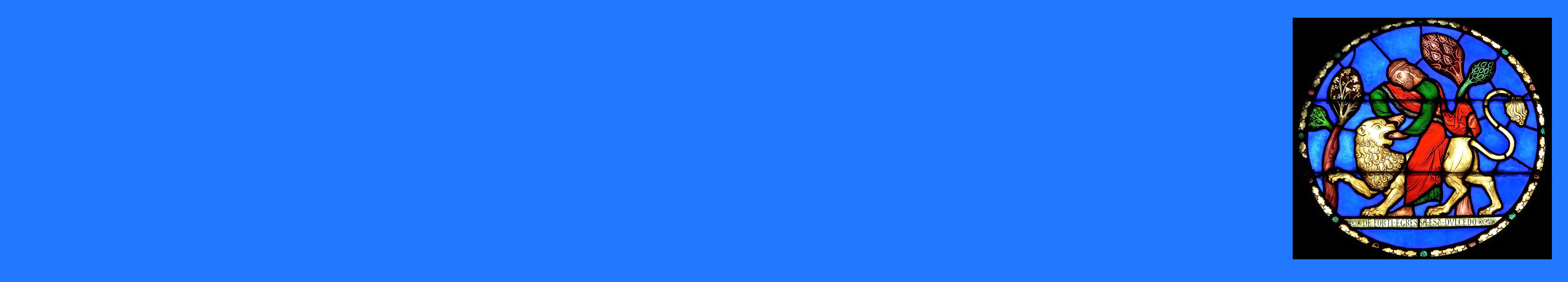 Victory Threatened by DisunityJudges 19.1–21.25
A Divided Community (20.1–13)

Chapter twenty has Israel assembled so that they might decide how to deal with disruption within their own tribes. 
Disunity and infighting are clear signs of spiritual decline.
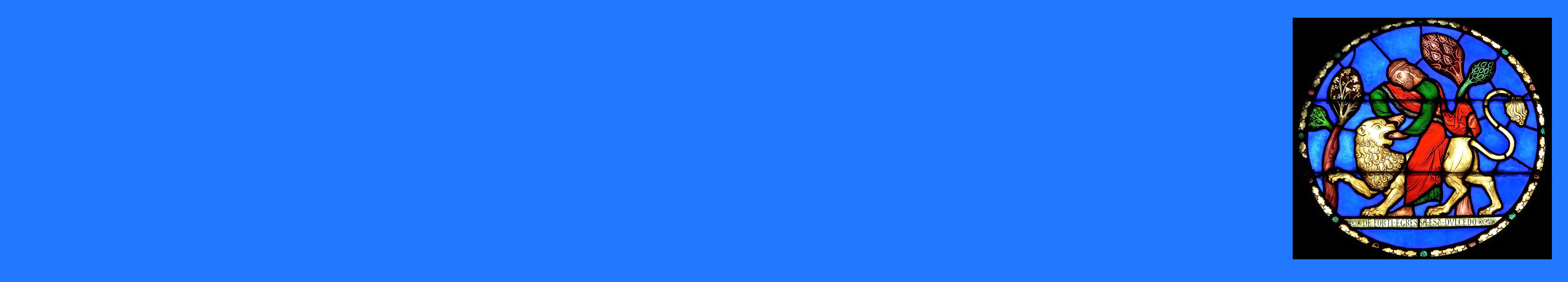 Victory Threatened by DisunityJudges 19.1–21.25
Disunity and Discord (20.14–17)
14 Instead, the children of Benjamin gathered together from their cities to Gibeah, to go to battle against the children of Israel. 15 And from their cities at that time the children of Benjamin numbered twenty-six thousand men who drew the sword, besides the inhabitants of Gibeah, who numbered seven hundred select men.
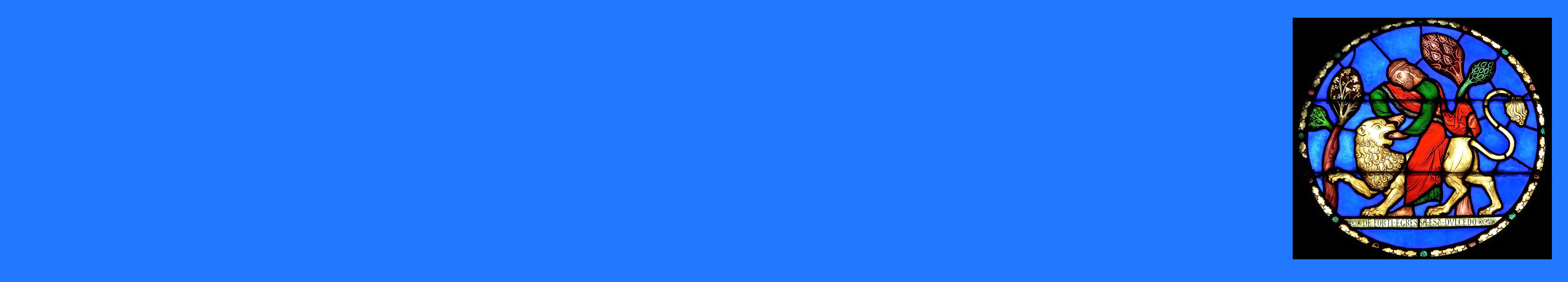 Victory Threatened by DisunityJudges 19.1–21.25
Disunity and Discord (20.14–17)
Without any system of accountability (no king), the Benjaminites are not inclined to hand over their people for punishment, no matter how evil their acts had been.
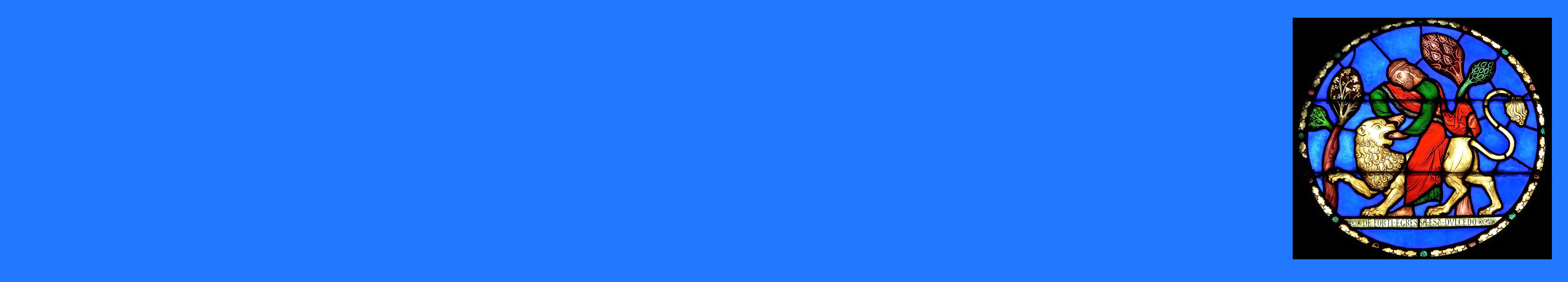 Victory Threatened by DisunityJudges 19.1–21.25
Disunity and Dreadful Results (20.18–44)
18 Then the children of Israel arose and went up to the house of God to inquire of God. They said, ‘Which of us shall go up first to battle against the children of Benjamin?’ The Lord said, ‘Judah first!’ 19 So the children of Israel rose in the morning and encamped against Gibeah. 20 And the men of Israel went out to battle against Benjamin …
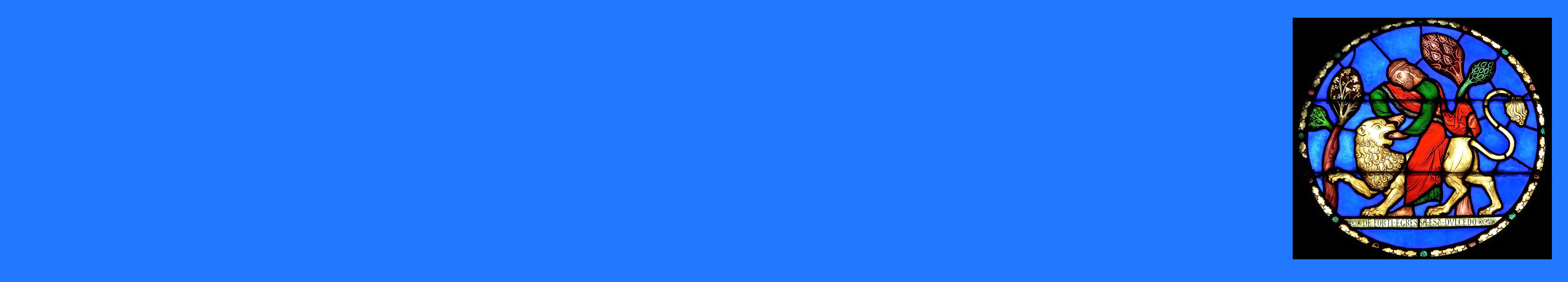 Victory Threatened by DisunityJudges 19.1–21.25
Disunity and Dreadful Results (20.18–44)
The Israelites who once fought together against the Canaanites are now warring against one of their own tribes.
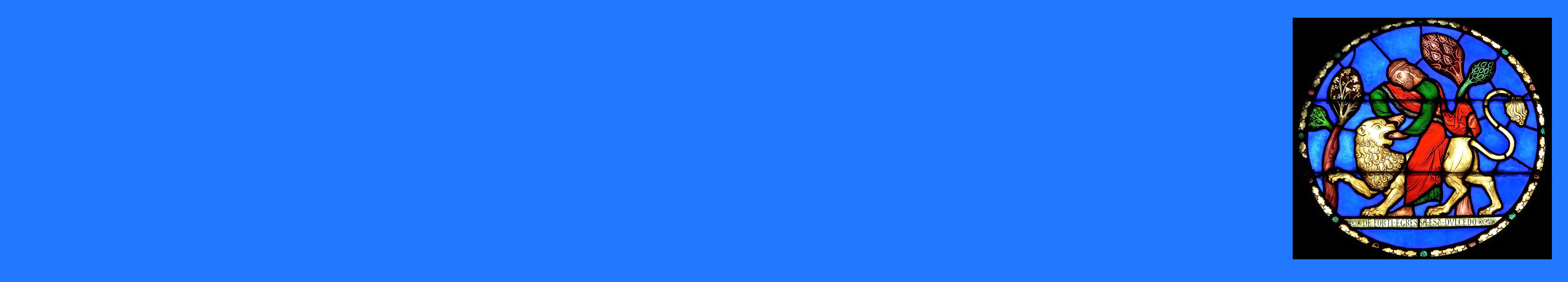 Victory Threatened by DisunityJudges 19.1–21.25
Disunity and the Destruction of Benjamin(20.45–48)
45 Then they turned and fled toward the wilderness to the rock of Rimmon; and they cut down five thousand of them on the highways. Then they pursued them relentlessly up to Gidom, and killed two thousand of them. 46 So all who fell of Benjamin that day were twenty-five thousand men who drew the sword; all these were men of valor.
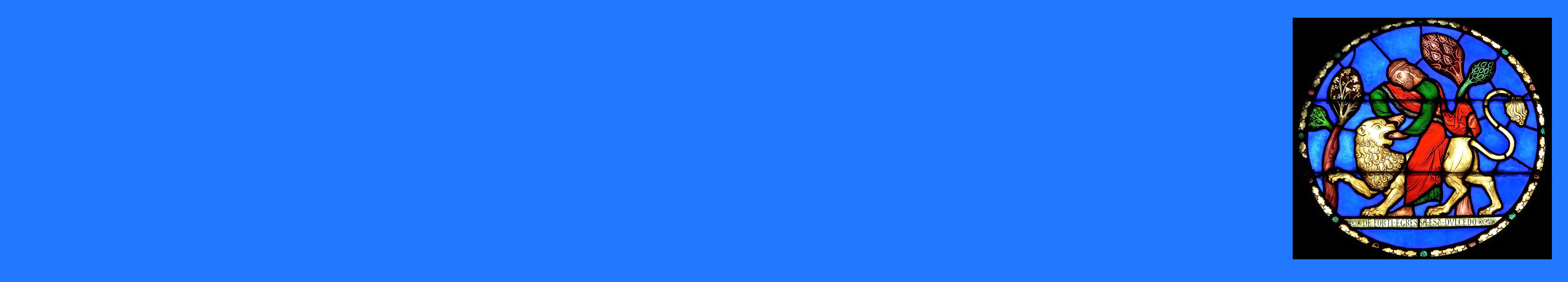 Victory Threatened by DisunityJudges 19.1–21.25
Disunity and the Destruction of Benjamin (20.45–48)
The Benjaminites are decimated, and the other tribes mourn the aftermath of the civil war (21.1-7).
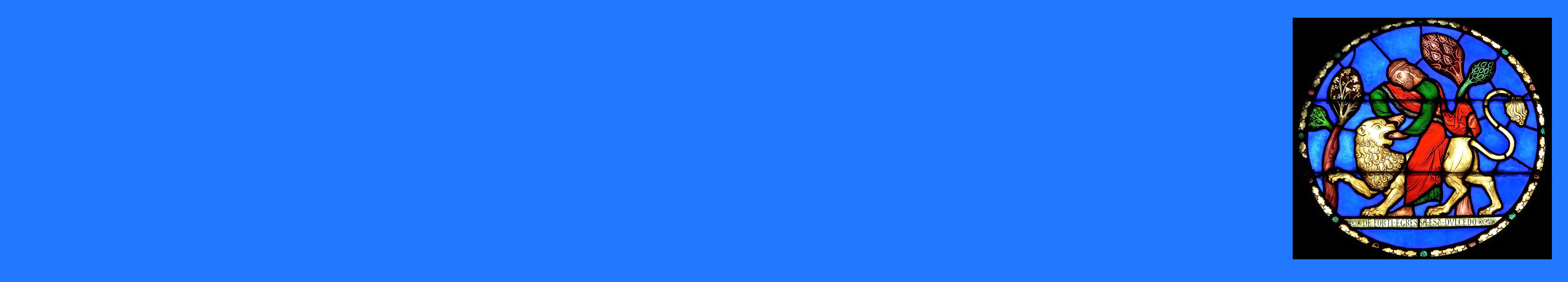 Victory Threatened by DisunityJudges 19.1–21.25
Disunity among a Lawless People (21.1–25)
1 Now the men of Israel had sworn an oath at Mizpah, saying, ‘None of us shall give his daughter to Benjamin as a wife.’ 2 Then the people came to the house of God, and remained there before God till evening. They lifted up their voices and wept bitterly, 3 and said, ‘O Lord God of Israel, why has this come to pass in Israel, that today there should be one tribe missing in Israel?’
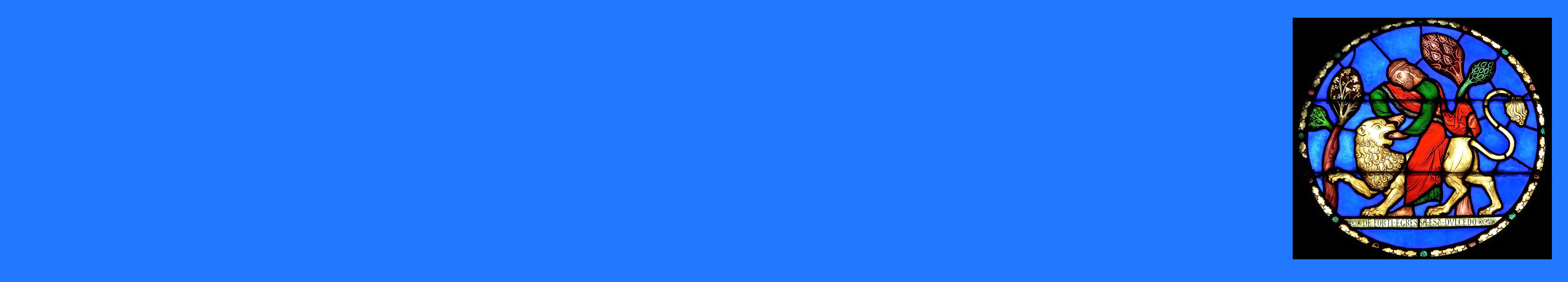 Victory Threatened by DisunityJudges 19.1–21.25
Disunity among a Lawless People (21.1–25)
Israel’s decline happened through a downward spiral of unfaithfulness that began as far back as Judges chapter one.
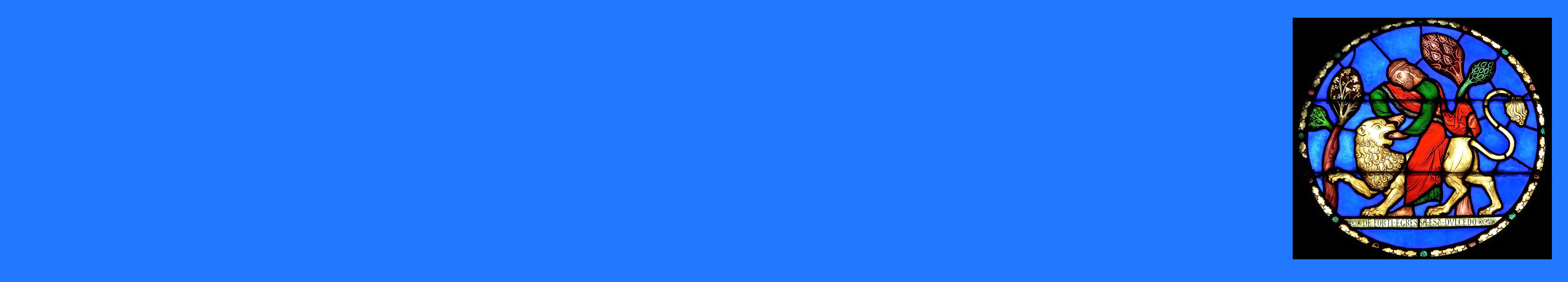 Victory Threatened by DisunityJudges 19.1–21.25
Conclusion 

If we find ourselves headed in the wrong direction spiritually, there is only one remedy. Jesus gives us the answer in His words to the church at Sardis: ‘Wake up! Strengthen what remains and is about to die, for I have found your deeds unfinished in the sight of my God. Remember, therefore, what you have received and heard; hold it fast, and repent’ (Rev. 3.2-3 NIV).
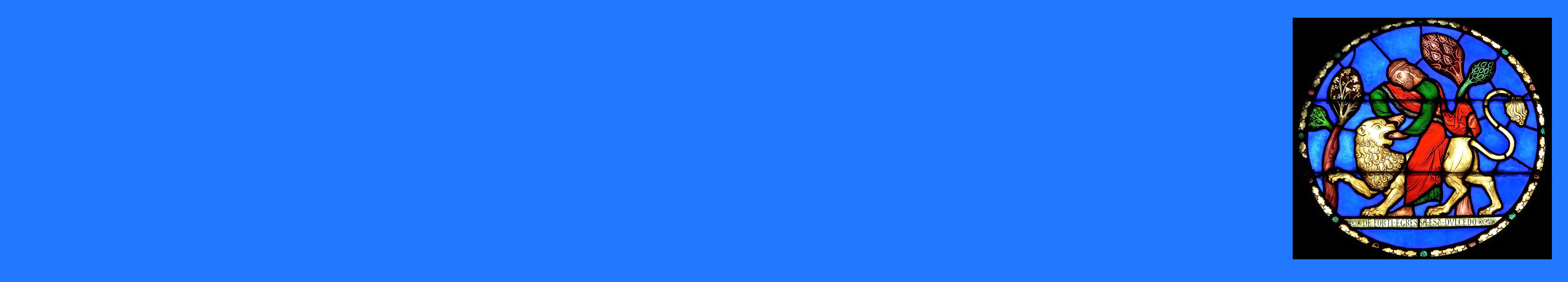 Victory Threatened by DisunityJudges 19.1–21.25
Conclusion 

25 In those days there was no king in Israel; everyone did what was right in his own eyes. 

Whenever we take lightly our relationship to God, we begin the downward spiral that leads to despair, disunity, and death.